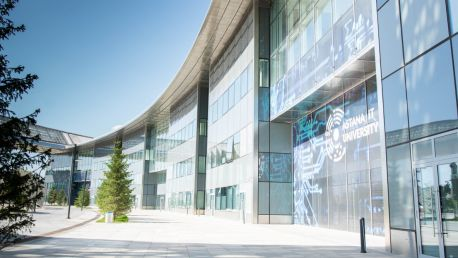 Учебный процесс 
в Astana IT University
Основные понятия
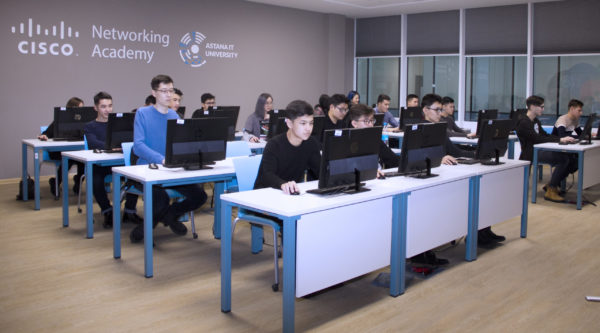 Один учебный год включает 3 триместра и летний семестр. Продолжительность учебного года на всех курсах, кроме выпускного, составляет 30 недель. Один триместр длится 10 недель. На 5 неделе  Учебный год начинается 1 сентября и заканчивается согласно академическому календарю.
В рамках системы оценивания используются следующие виды контроля:
-  текущий контроль (ТК) успеваемости обучающихся – систематическая проверка знаний студентов в соответствии с  учебной программой, проводимая преподавателем на аудиторных и внеаудиторных занятиях согласно расписанию в течение академического периода;
- рубежный контроль или midterm (РК) проводится не менее двух раз в течение одного академического периода в рамках одной учебной дисциплины. Все виды оценивания достижений обучающихся  должны быть запланированы и упорядочены в соответствии с академическим календарем и  политикой курса;
- итоговый контроль или final (ИК) осуществляется в форме экзамена, проводимого по завершении изучения дисциплины.
- Каждый академический период (триместр) завершается периодом промежуточной аттестации (экзаменационной сессией), соответственно каждая учебная дисциплина изучается в одном академическом периоде и завершается итоговым контролем (экзаменом). 
- Промежуточная аттестация обучающихся проводится в форме сдачи экзаменов, защиты курсовых работ (проектов) и отчетов по профессиональной практике с обязательным выставлением оценки и определяется, как экзаменационная сессия. 
- Промежуточная аттестация (экзаменационная сессия) обучающихся осуществляется в соответствии с академическим календарем, рабочим учебным планом и учебными программами, разработанными на основе ГОСО.
- Зачет освоенных академических кредитов осуществляется только при сдаче экзамена по учебной дисциплине на положительную оценку. В случае, сдачи экзамена на оценку «неудовлетворительно» допускается пересдача, или повторное изучение учебной дисциплины.
Буквенная система оценки учебных достижений обучающихся, соответствующая цифровому эквиваленту по четырехбалльной системе
Принципы студентоцентрированности отражаются во всех видах учебных занятий, к которым относятся лекционные, семинарские/практические, лабораторные занятия, консультации, практики.